First Day 2011
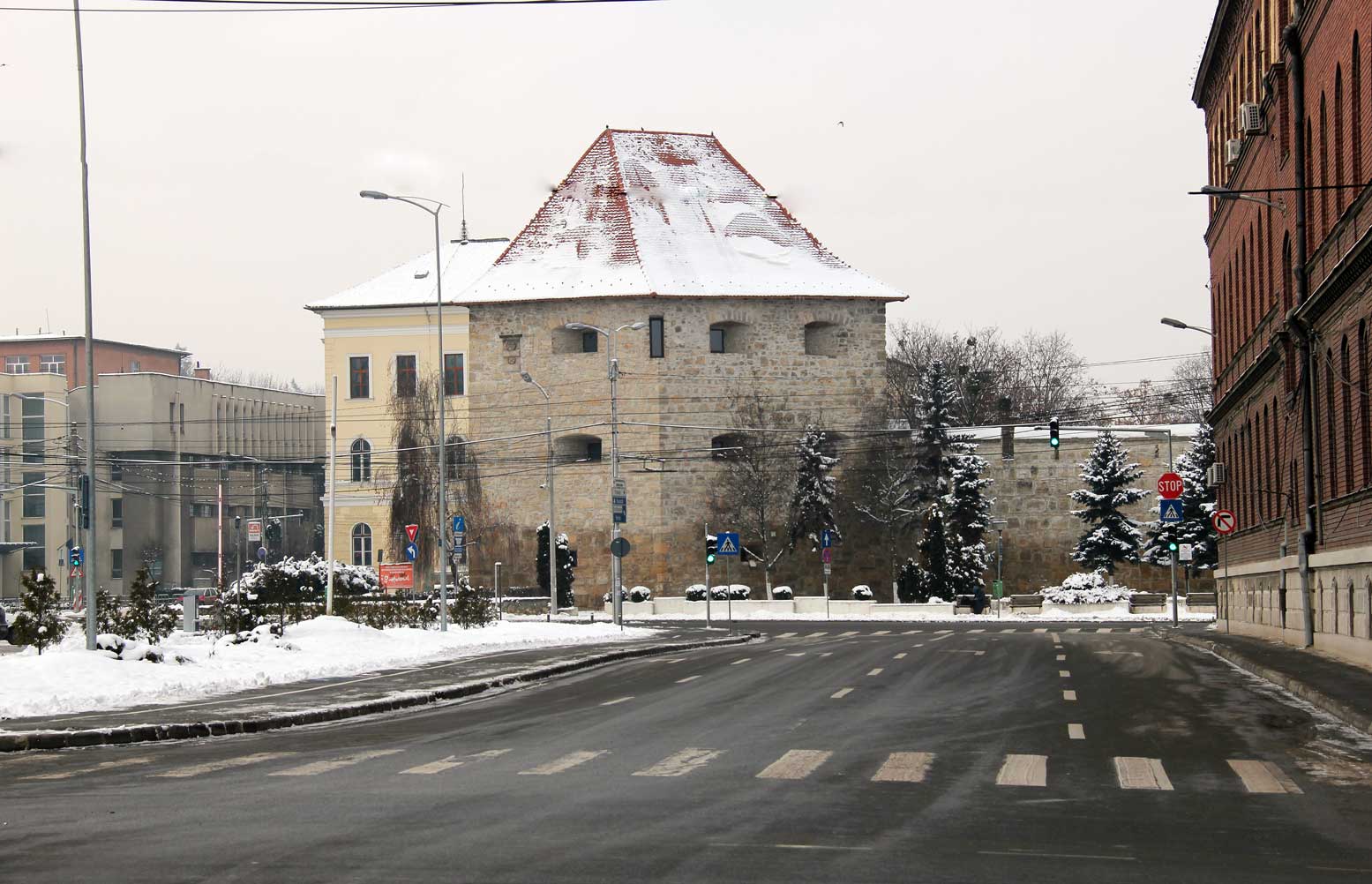 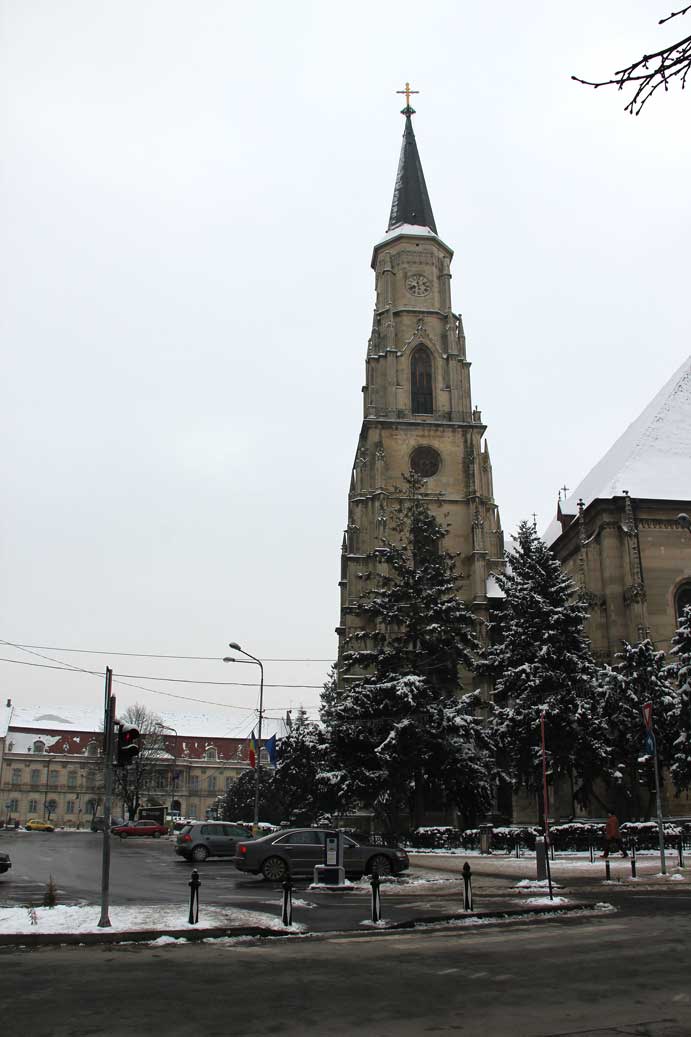 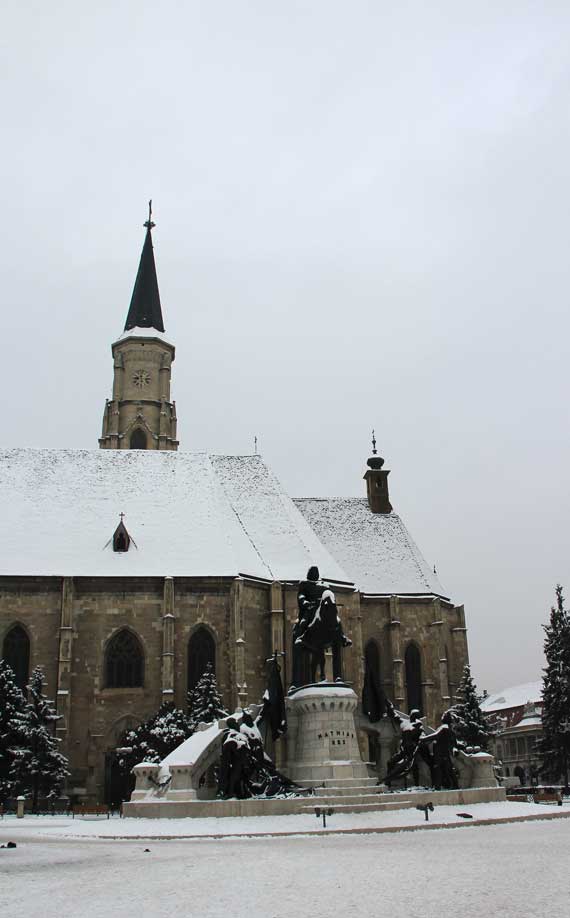 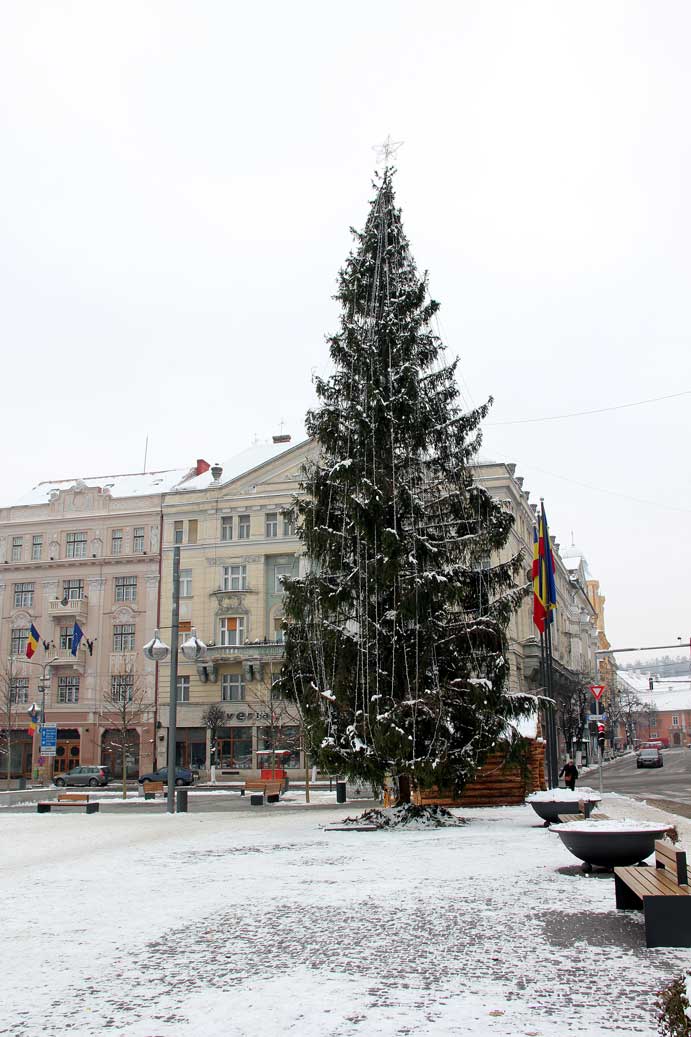 END
Personal Photo
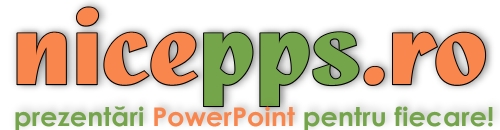